Precio: $40.000.-
Parka Pluma Ultra Liviana Mujer
Colores: Celeste, Morado, Fuccia, Petróleo, Azul
Tallas: S-M-L-XL
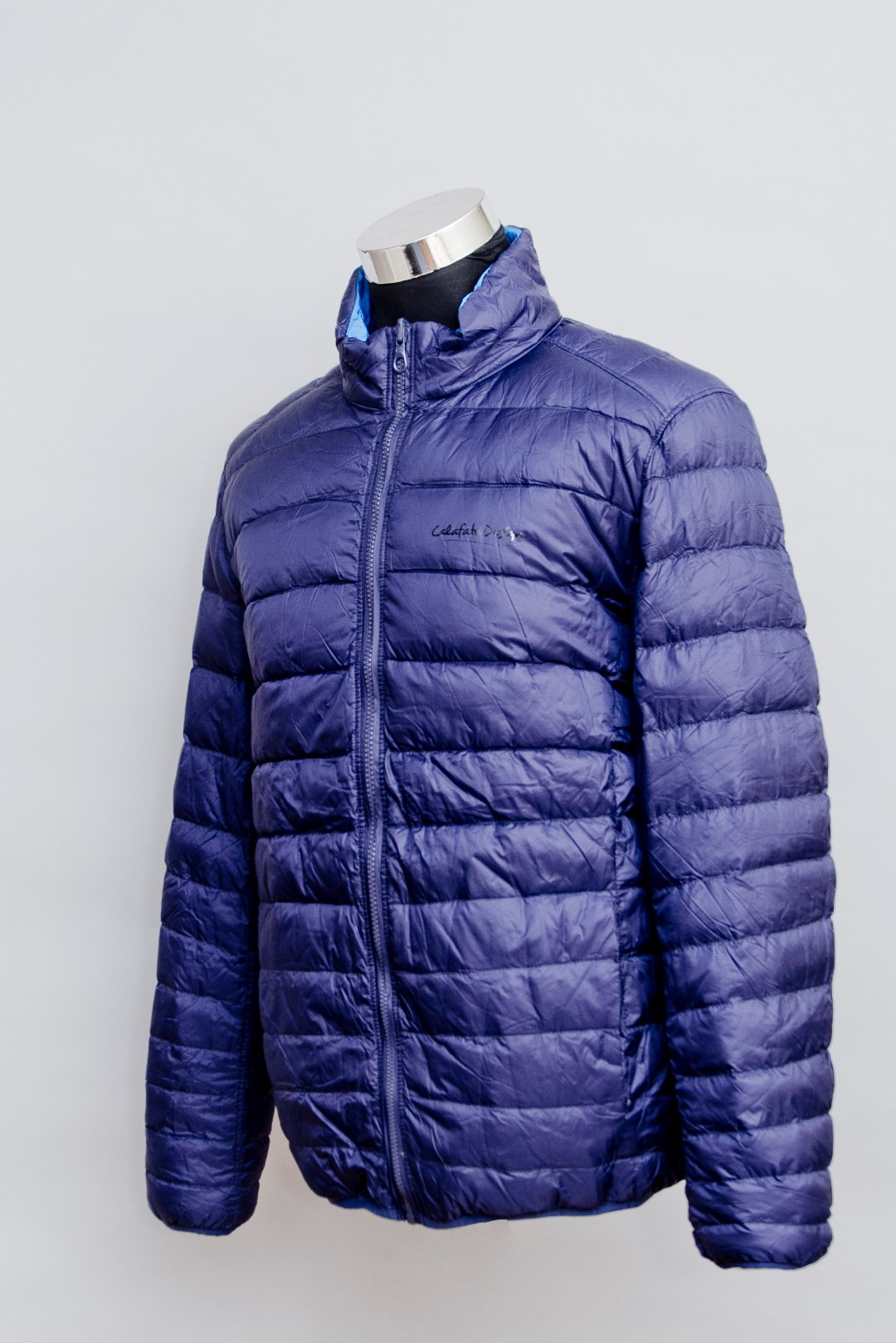 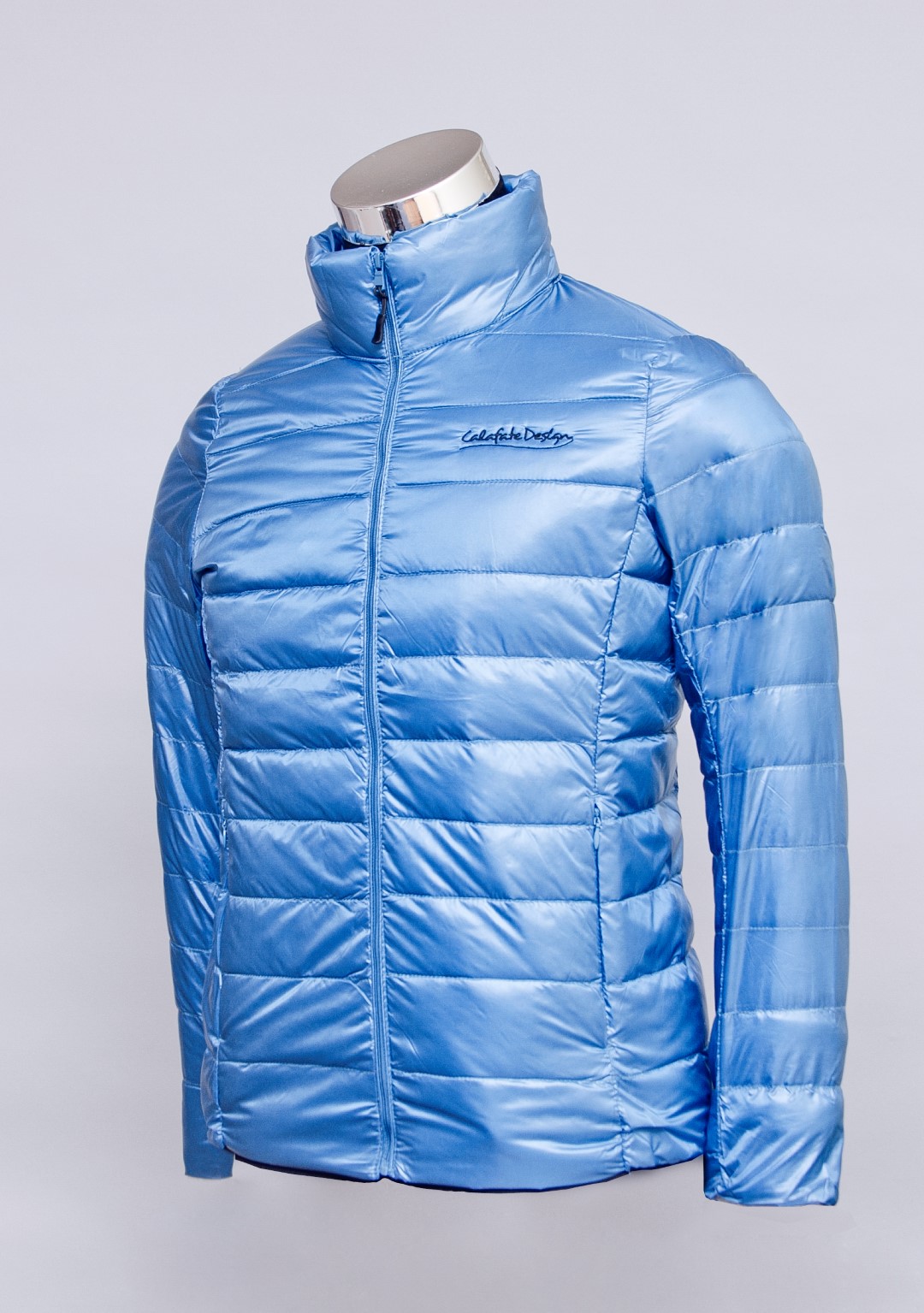 Precio: $60.000.-Parka Pluma Hombre ReversibleColores: Azul Calipso / Negro BeigeTallas: M-L-XL
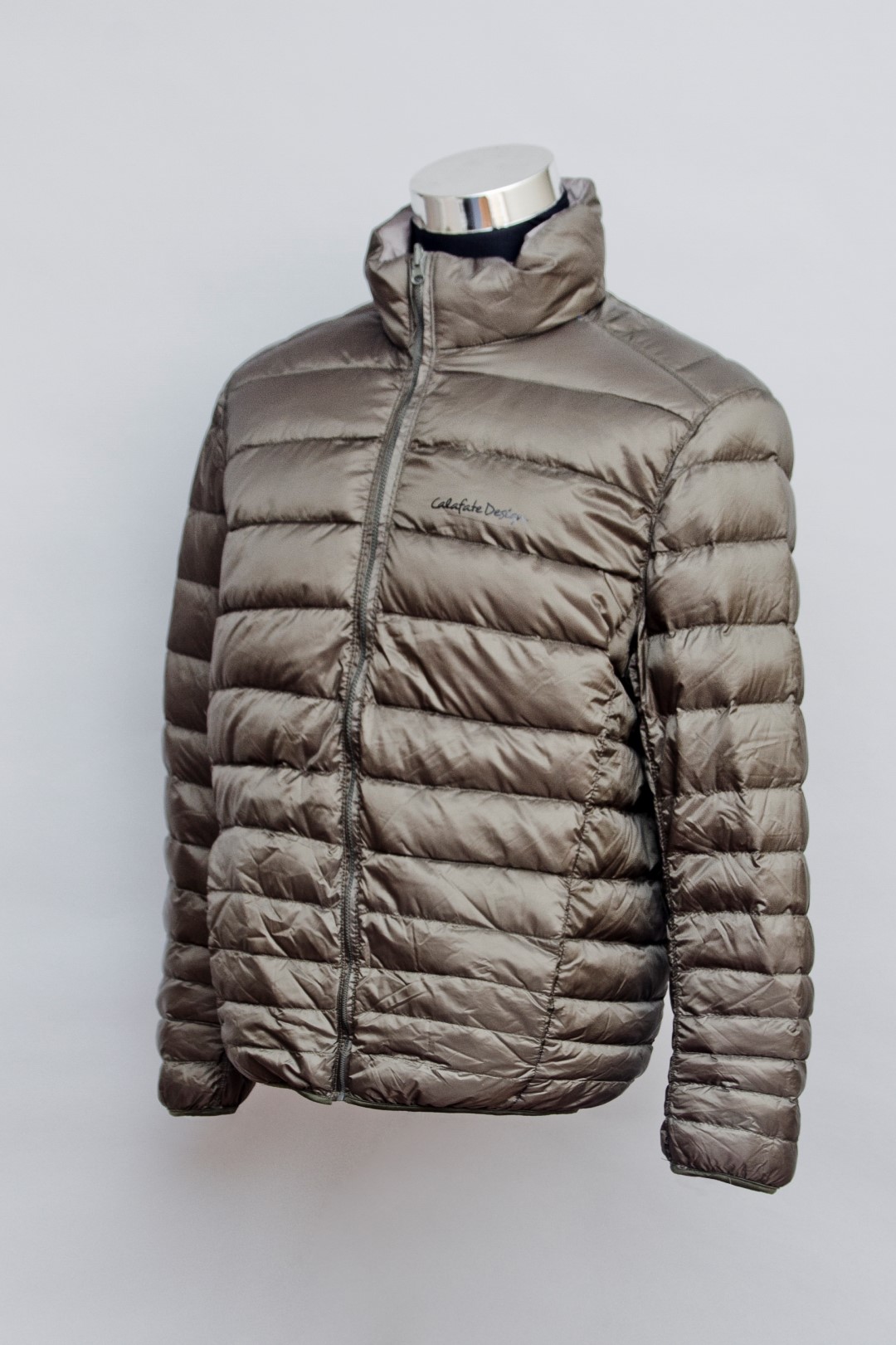 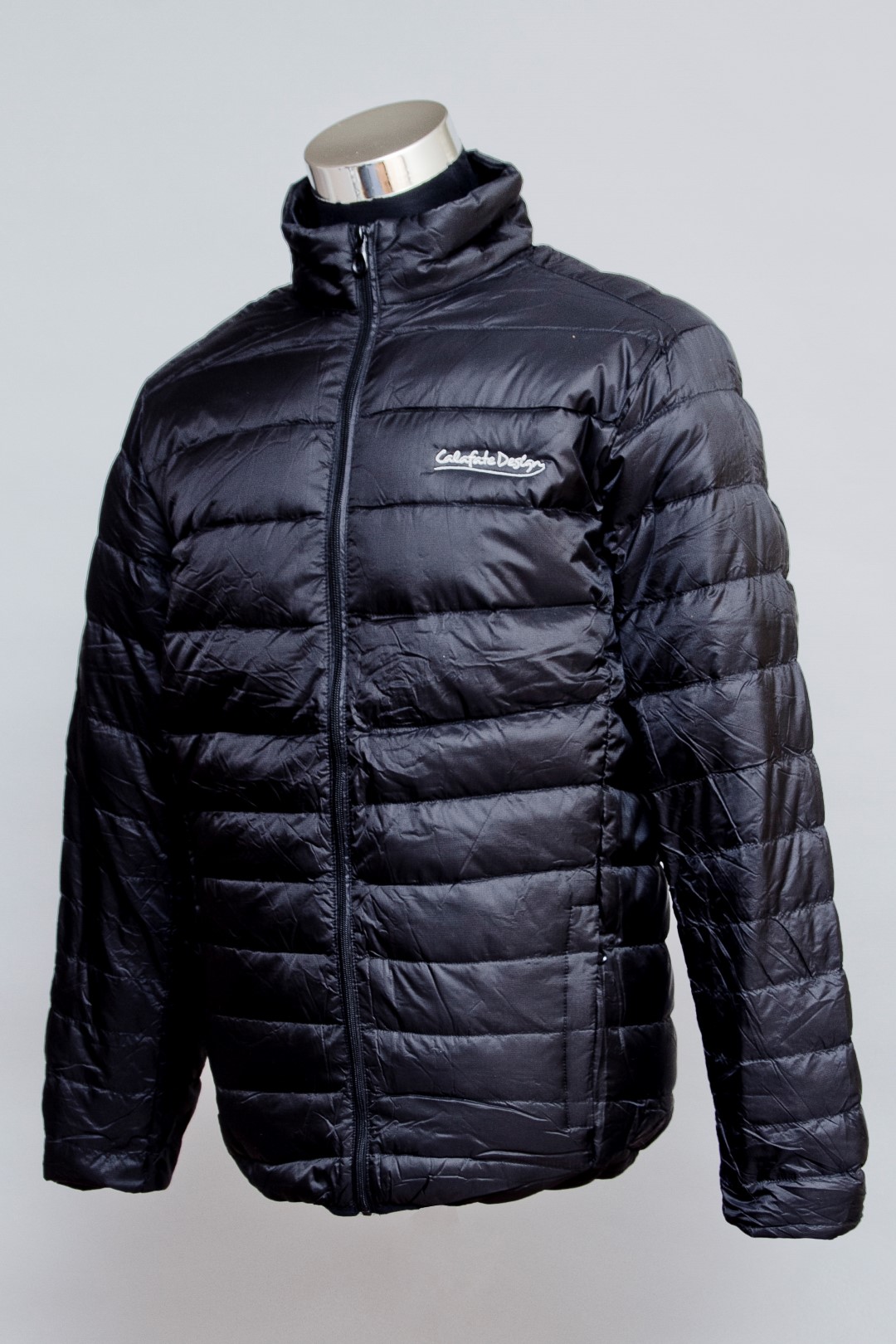 Precio: $55.000.-Parka Pluma Hombre Sin GorroColores: NegroTallas: M-L-XL
Precio: $38.000.-Parka  Pluma Hombre ReversibleColores: Verde con BeigeTallas: M-L-XL
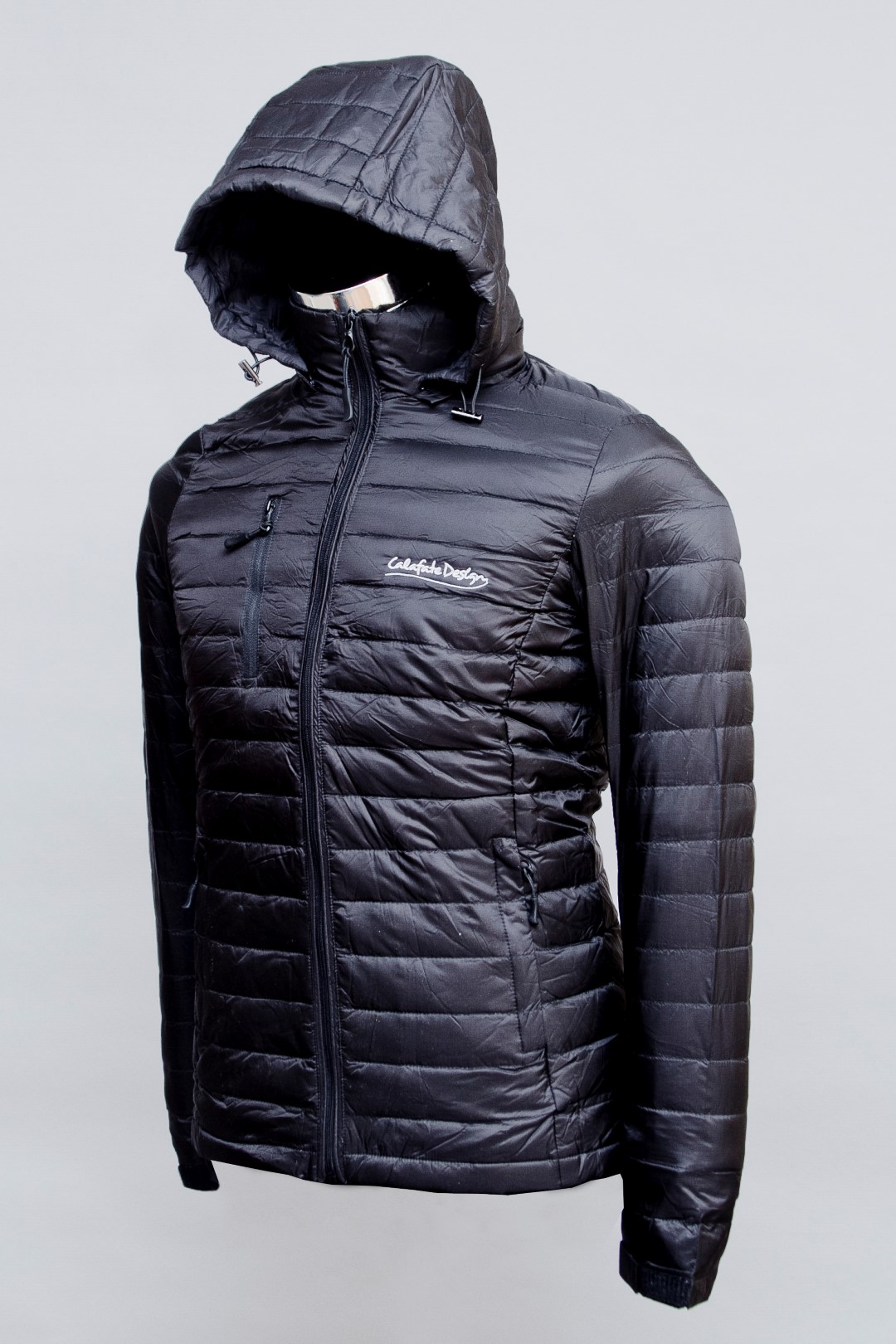 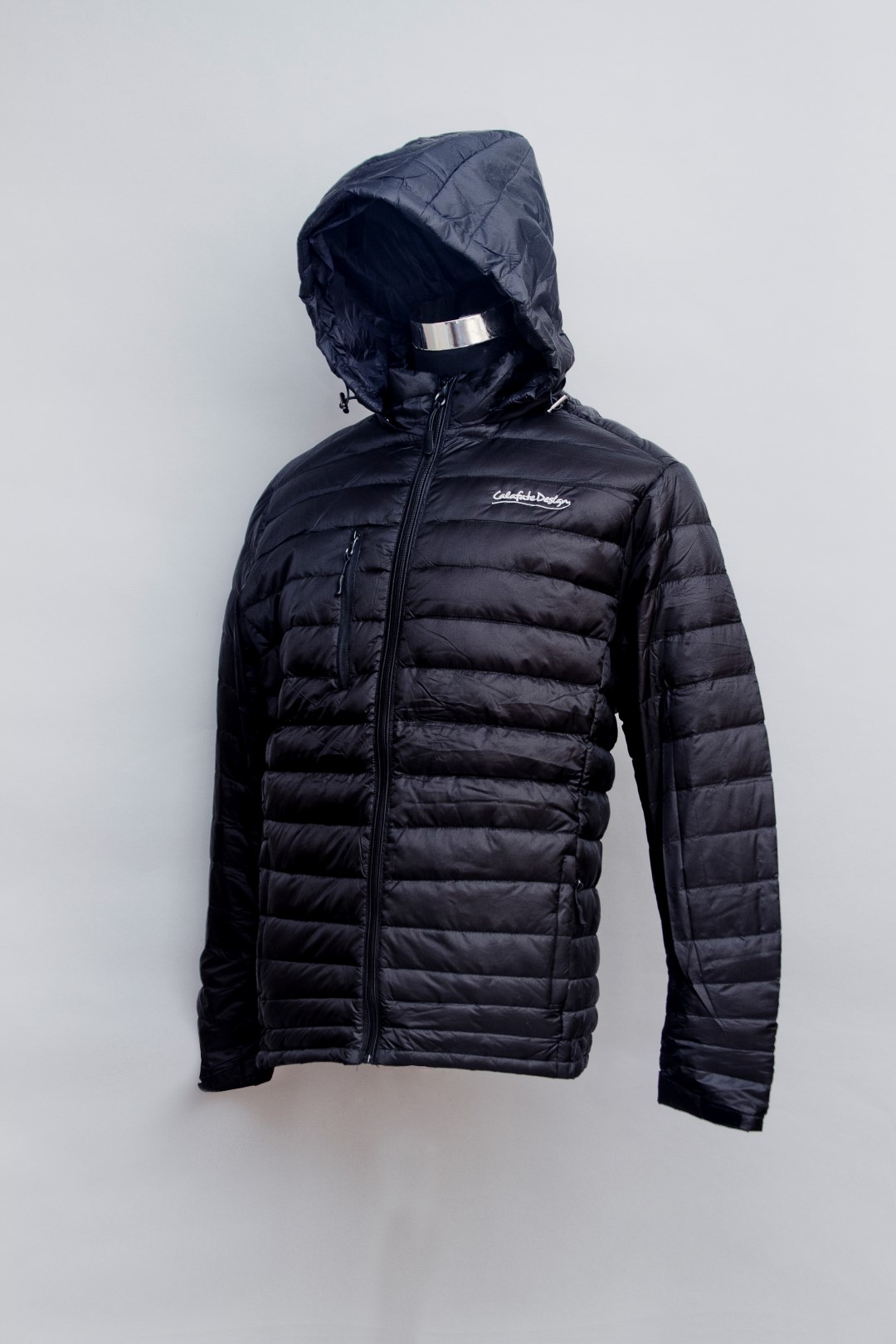 Precio: $60.000.-Parka  Pluma Hombre Gorro DesmontableColores: NegroTallas: M-L-XL_XXL
Precio: $60.000.-Parka Pluma Mujer con Gorro DesmontableColores: Negro Tallas: S-M-L-XL
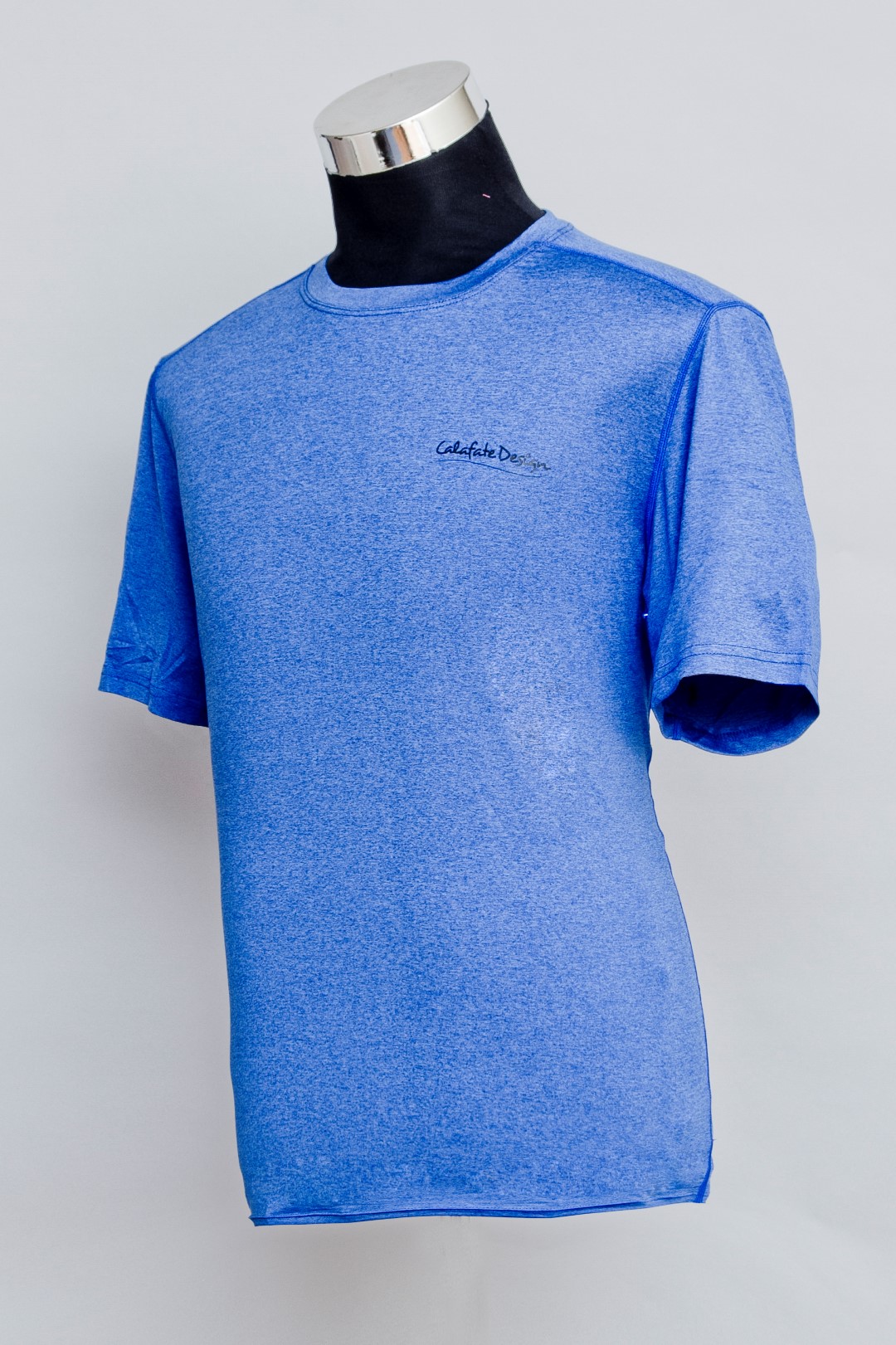 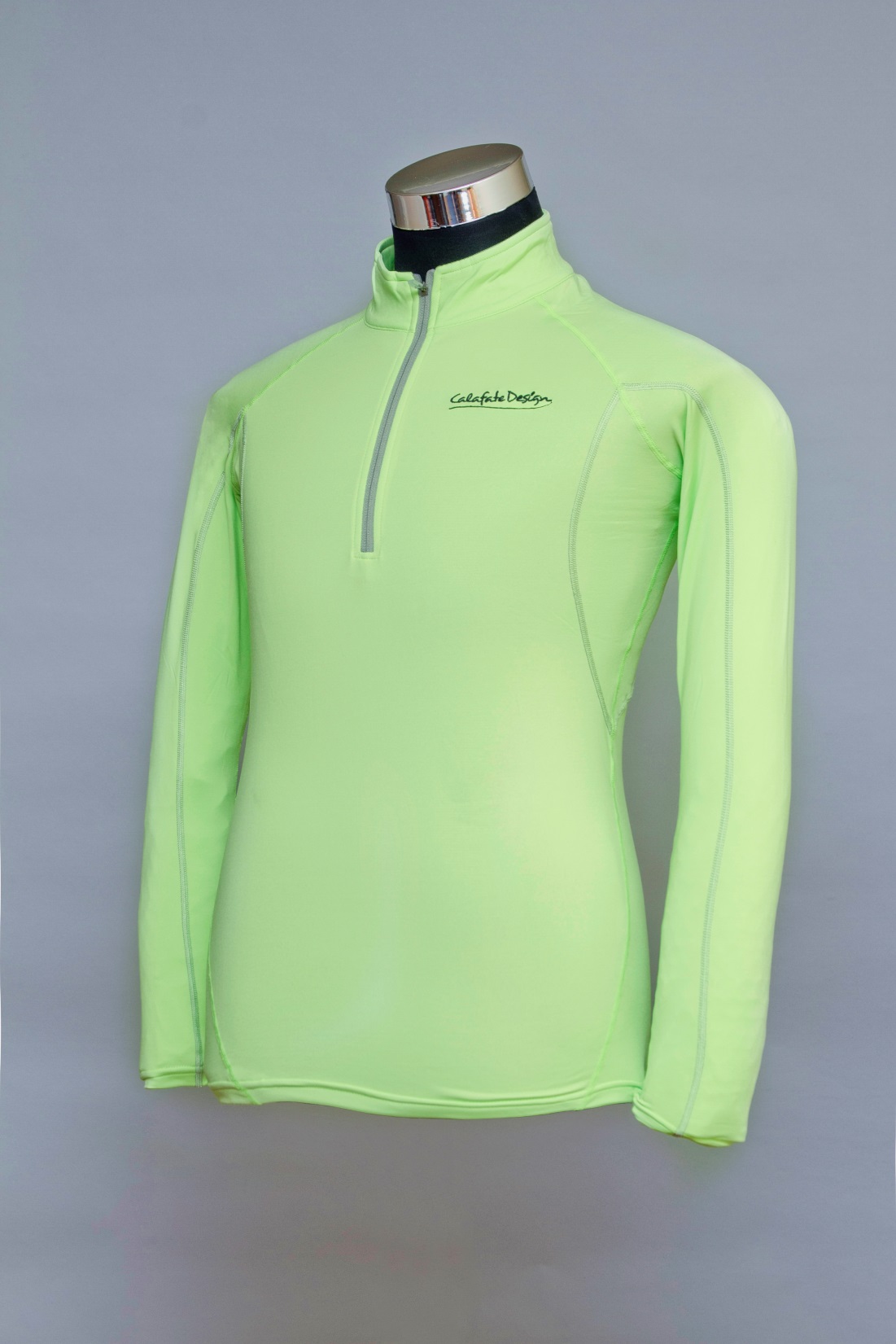 Precio: $20.000.-Polera Mujer MicrofibraColores: Verde Agua  / Fuccia / CelesteTallas: S-M-L-XL
Precio: $18.000.-Polera Hombre Dry FitColores: Azul / GrisTallas: S-M-L-XL
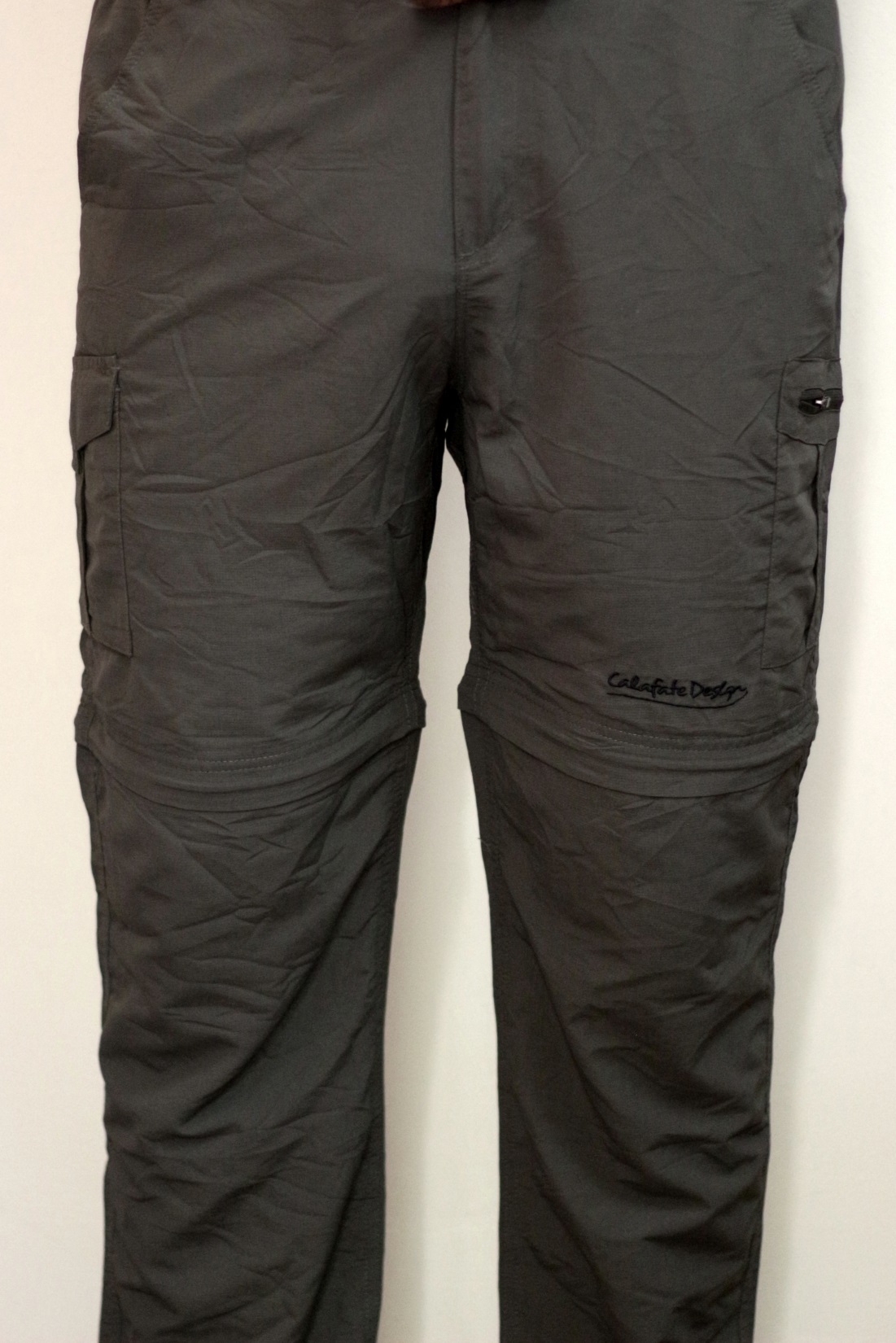 Precio: $35.000
Pantalón Trekking, Desmontable Hombre
Colores: Negro / Gris oscuro / Verde
Tallas: S-M-L-XL
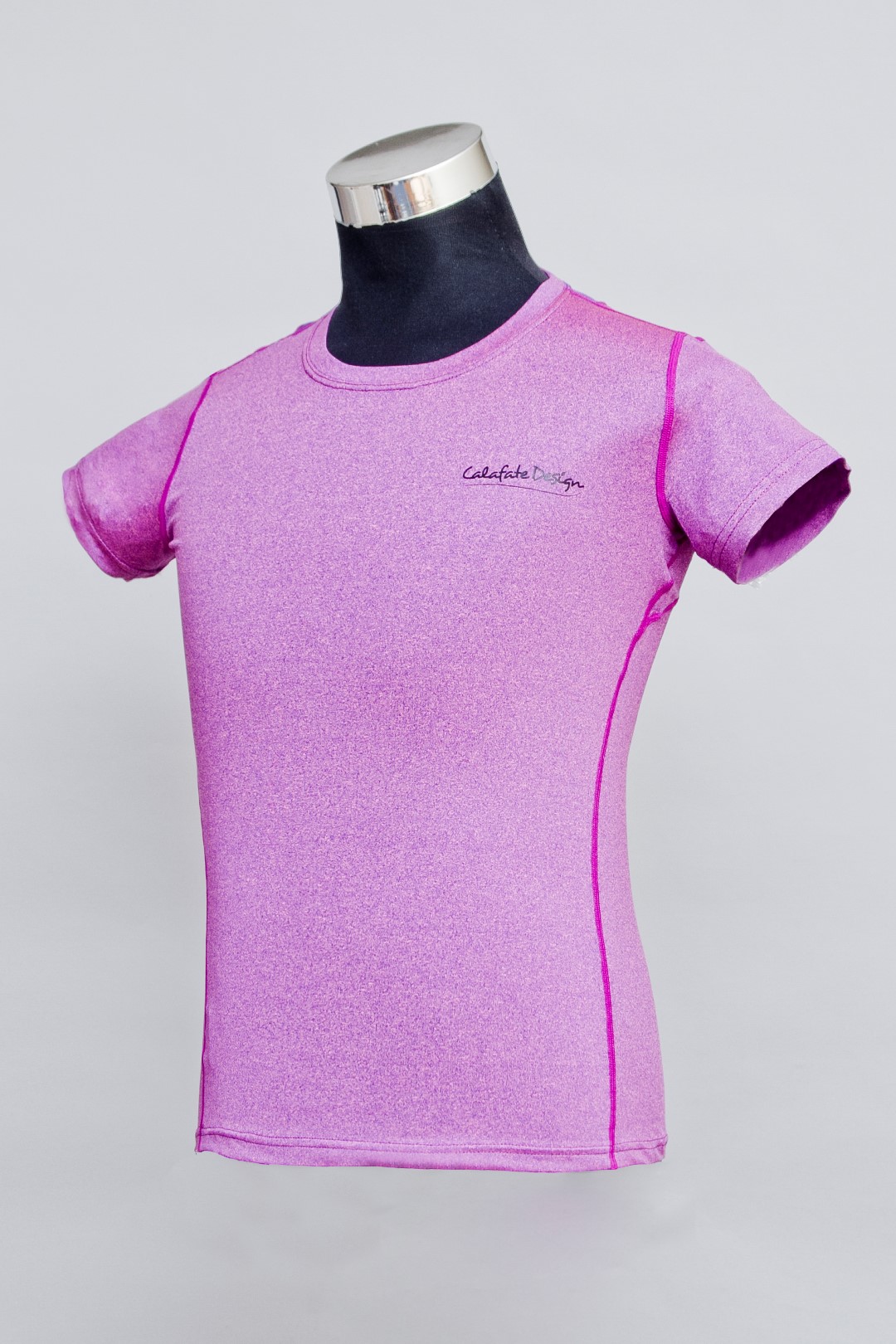 Precio: $18.000.-Polera Dry Fit Mujer Colores:Gris / Morado / Celeste / FucciaTallas: XS-S-M-L-XL